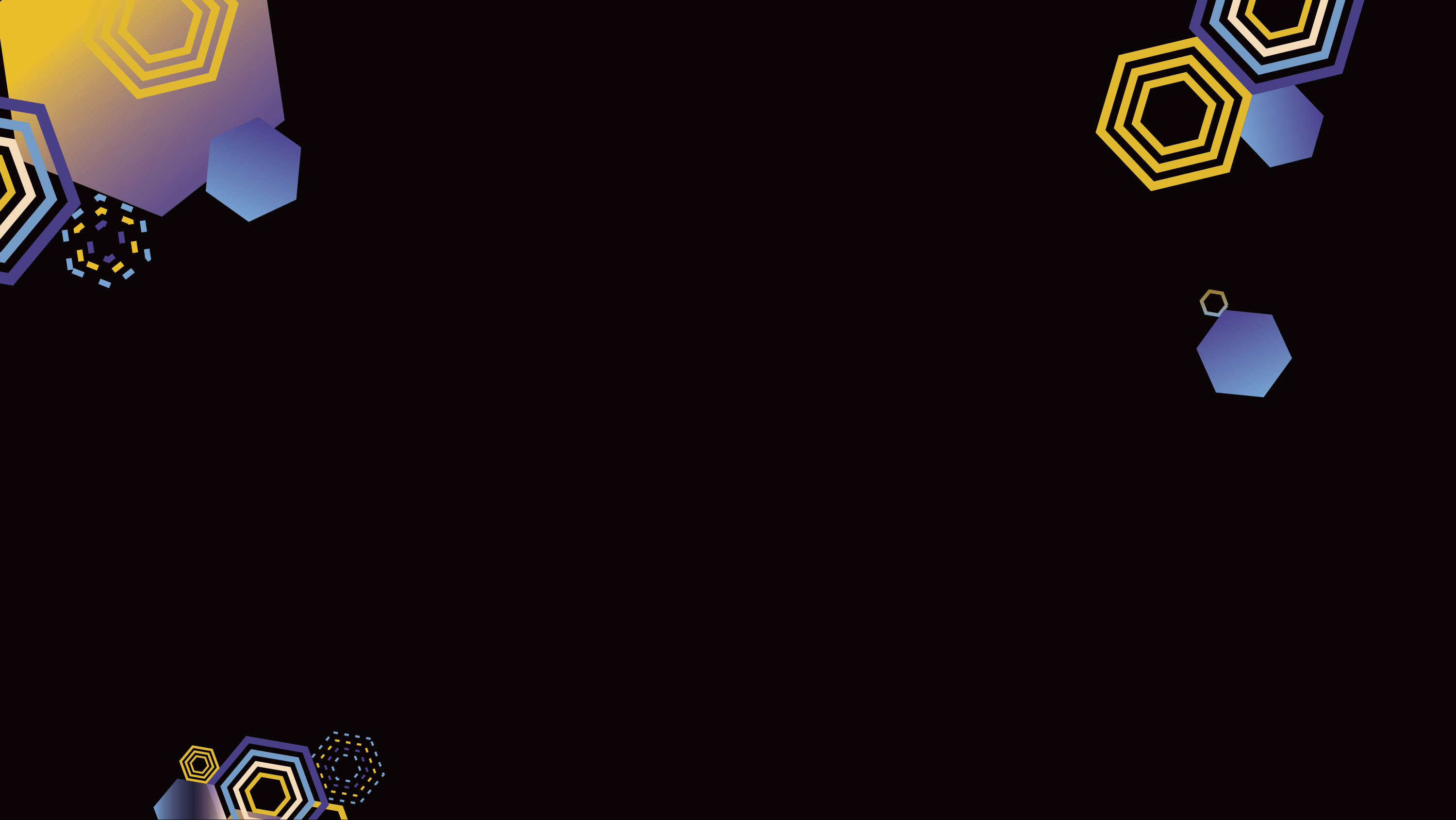 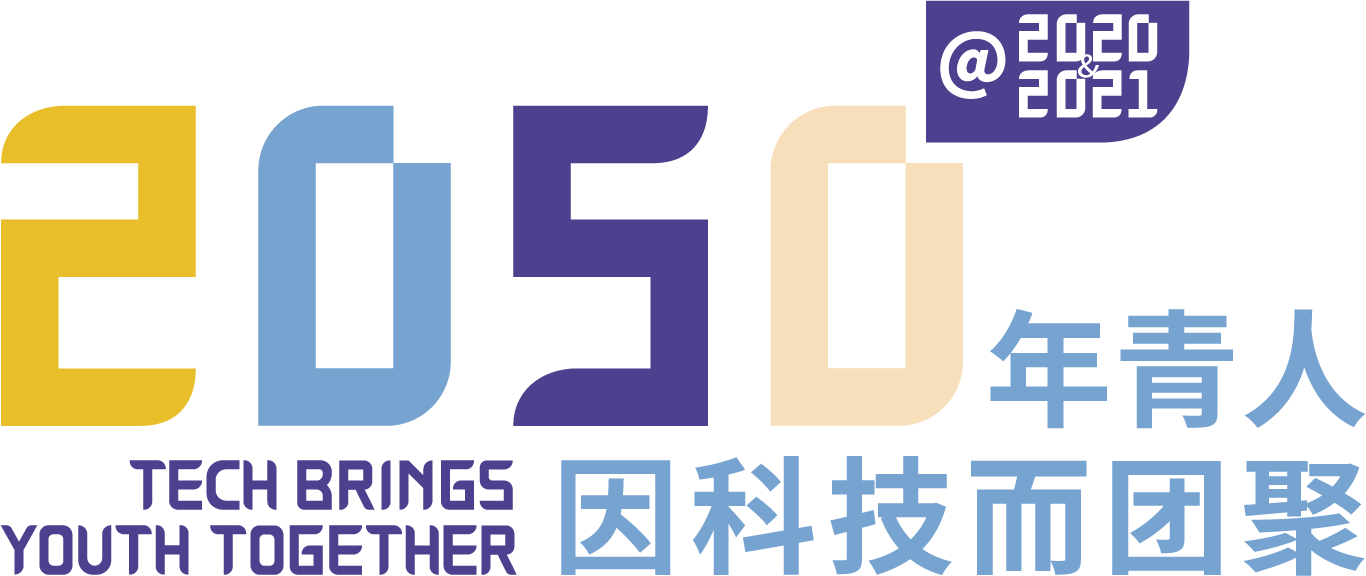 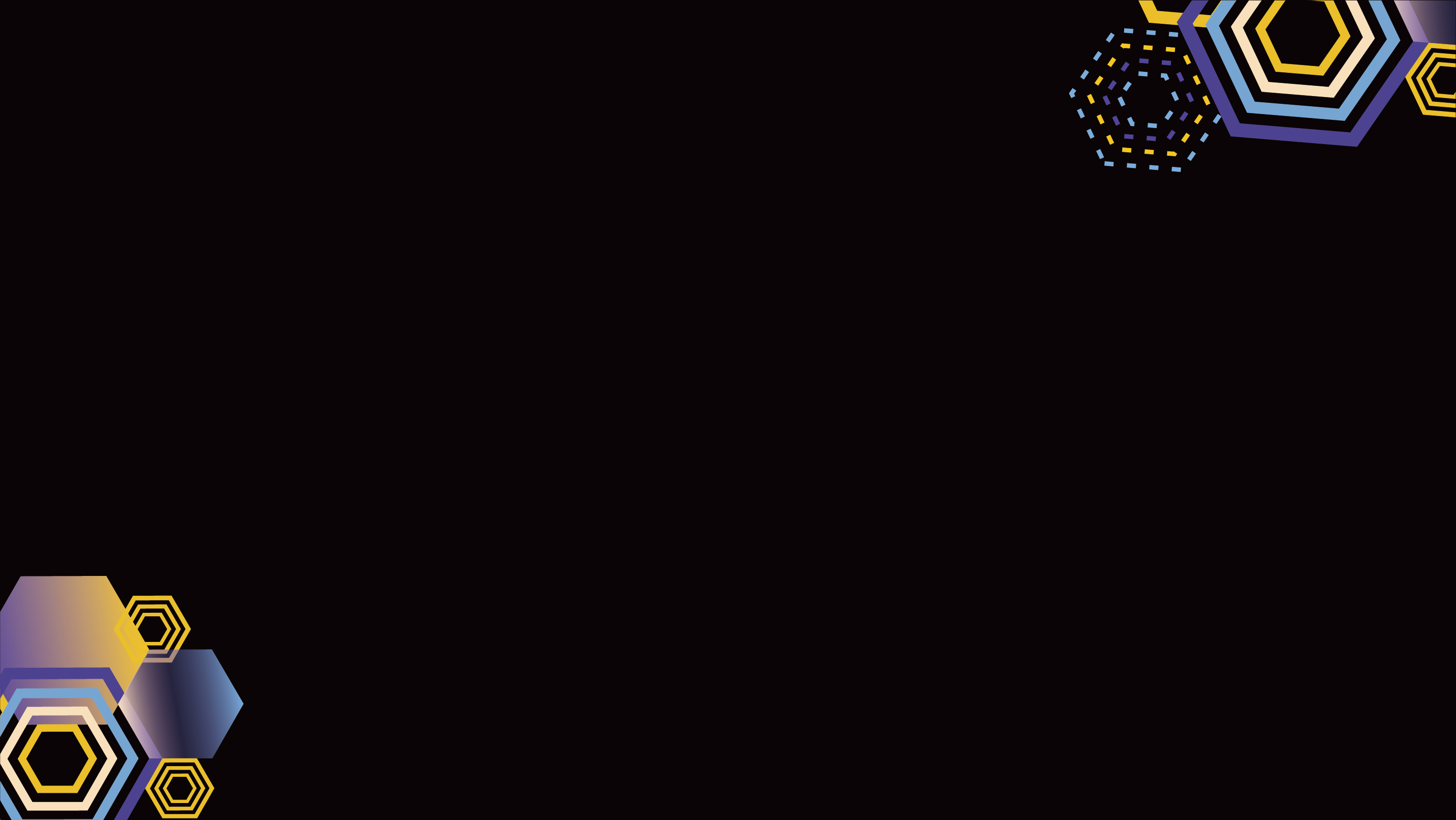 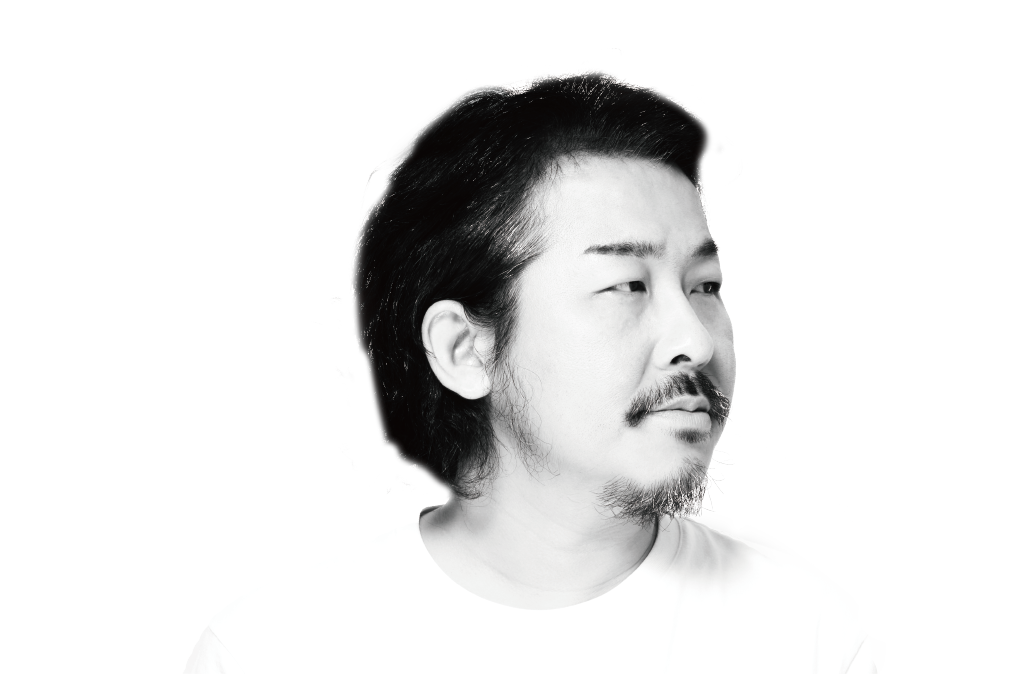 黄   龙
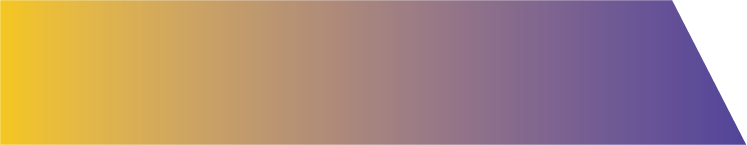 科技评论作者·
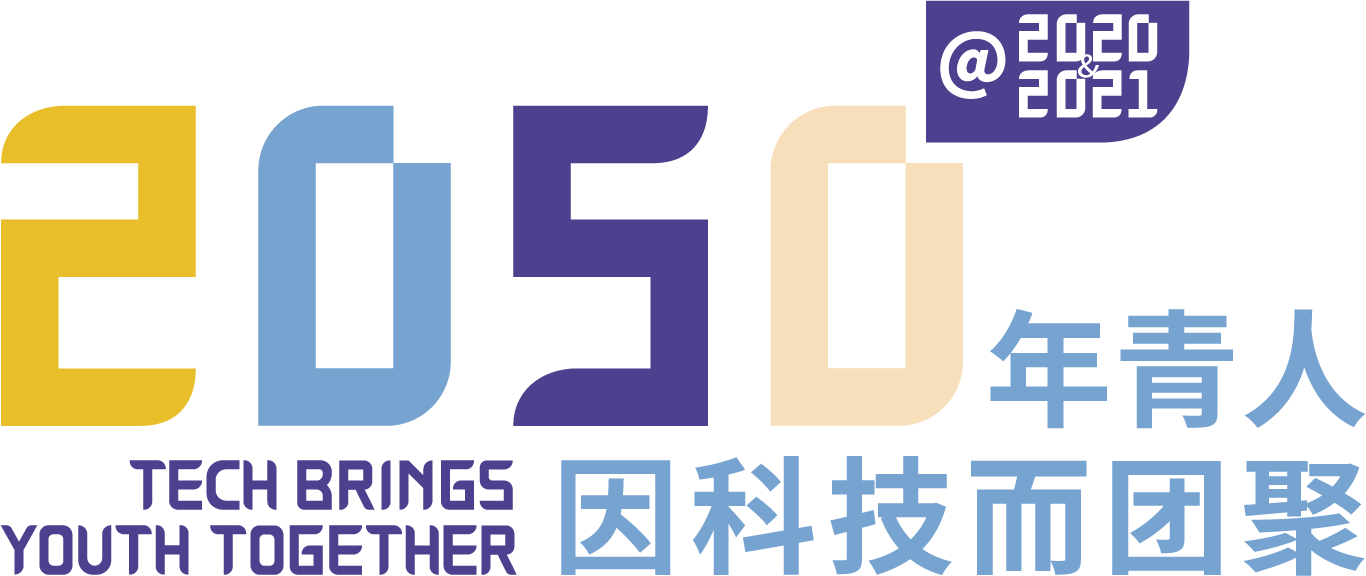 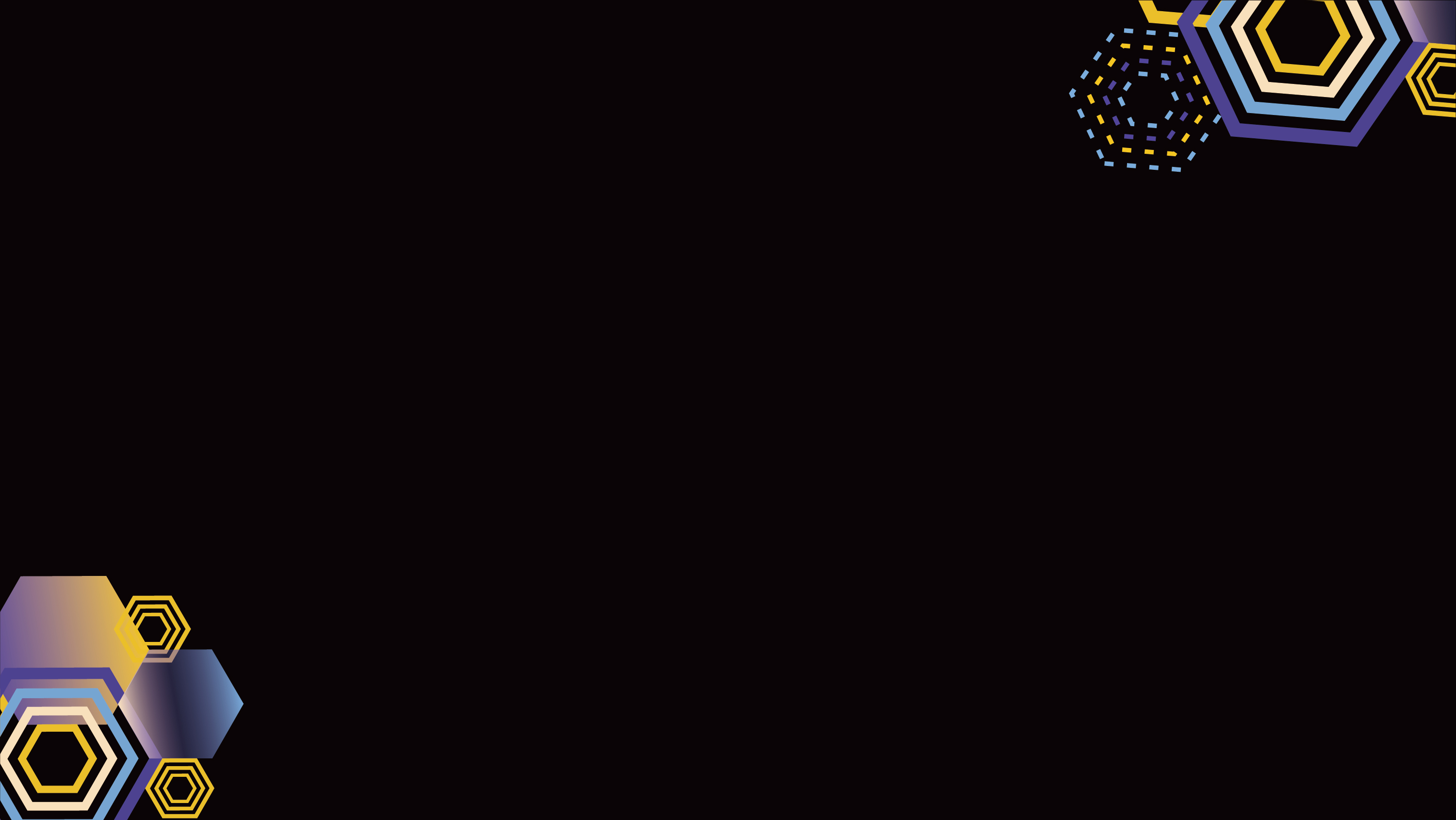 演 讲 主 题
演 讲 主 题
演 讲 主 题
演 讲 主 题
演 讲 主 题
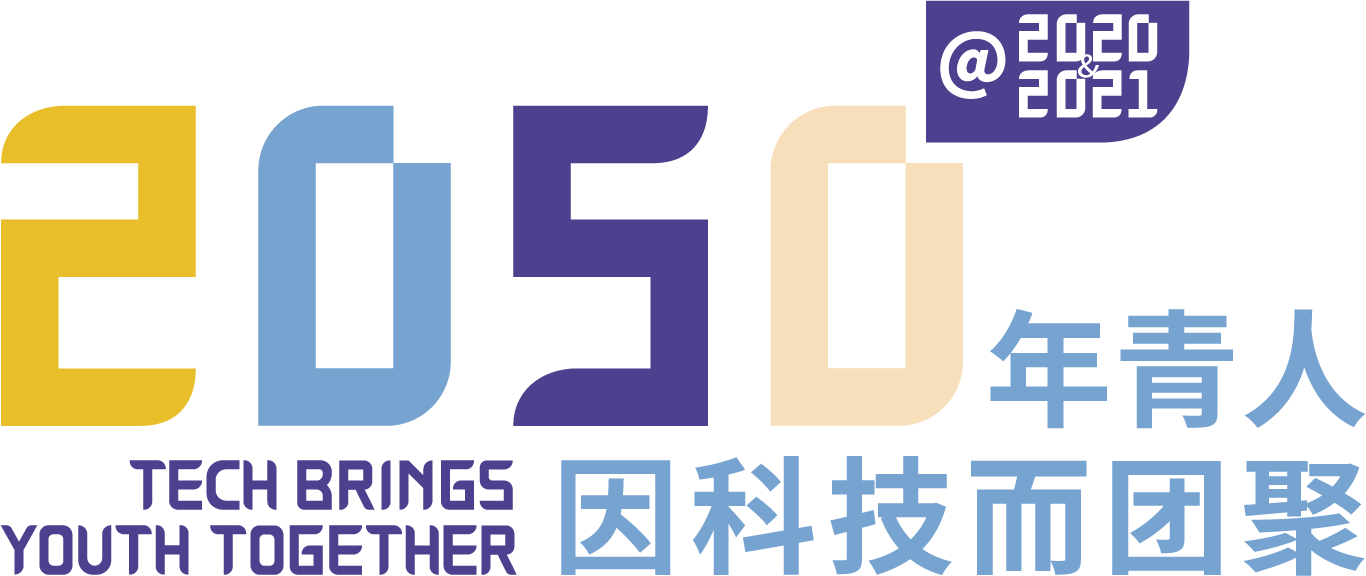 演 讲 主 题
演 讲 主 题
演 讲 主 题
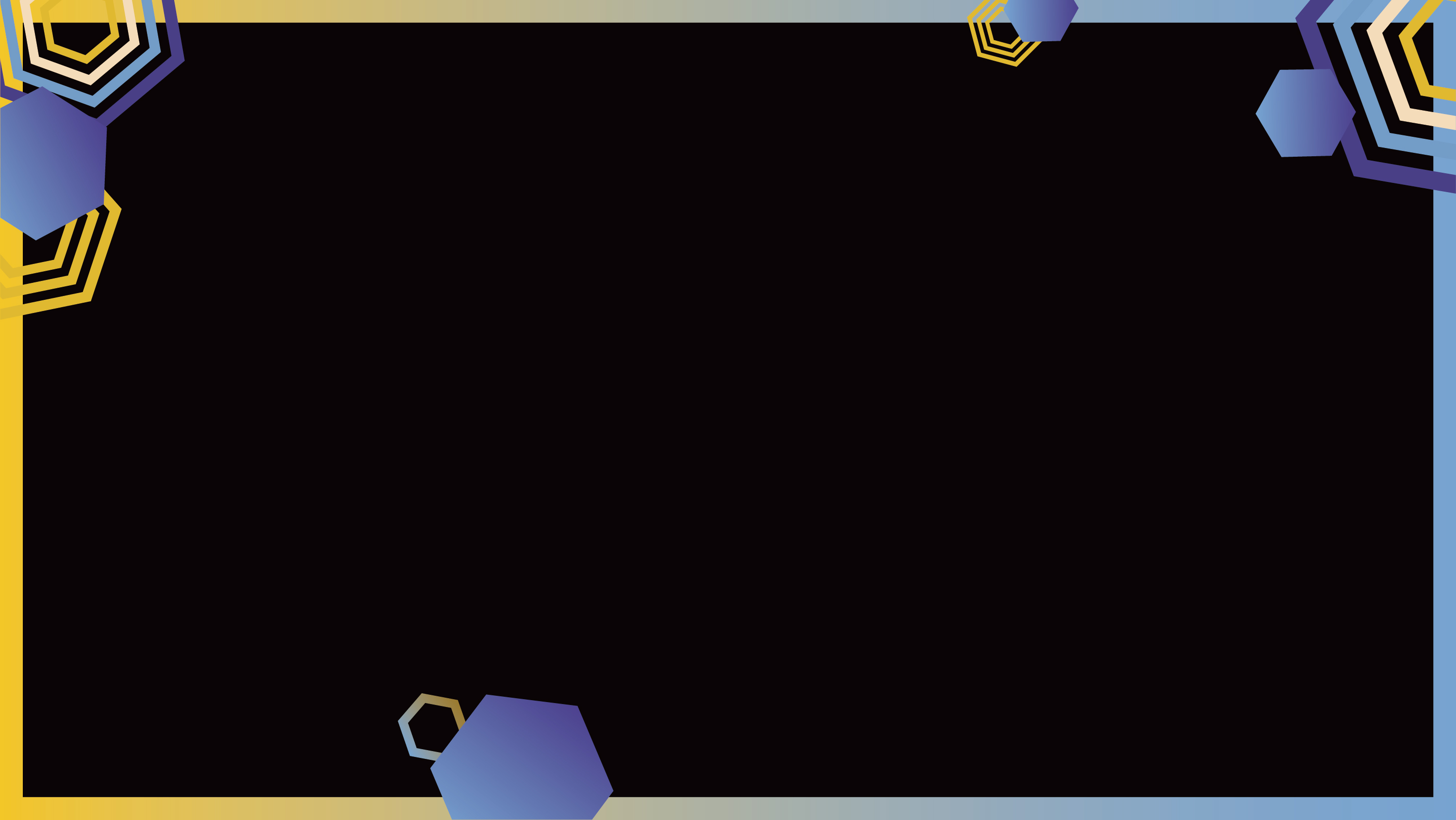 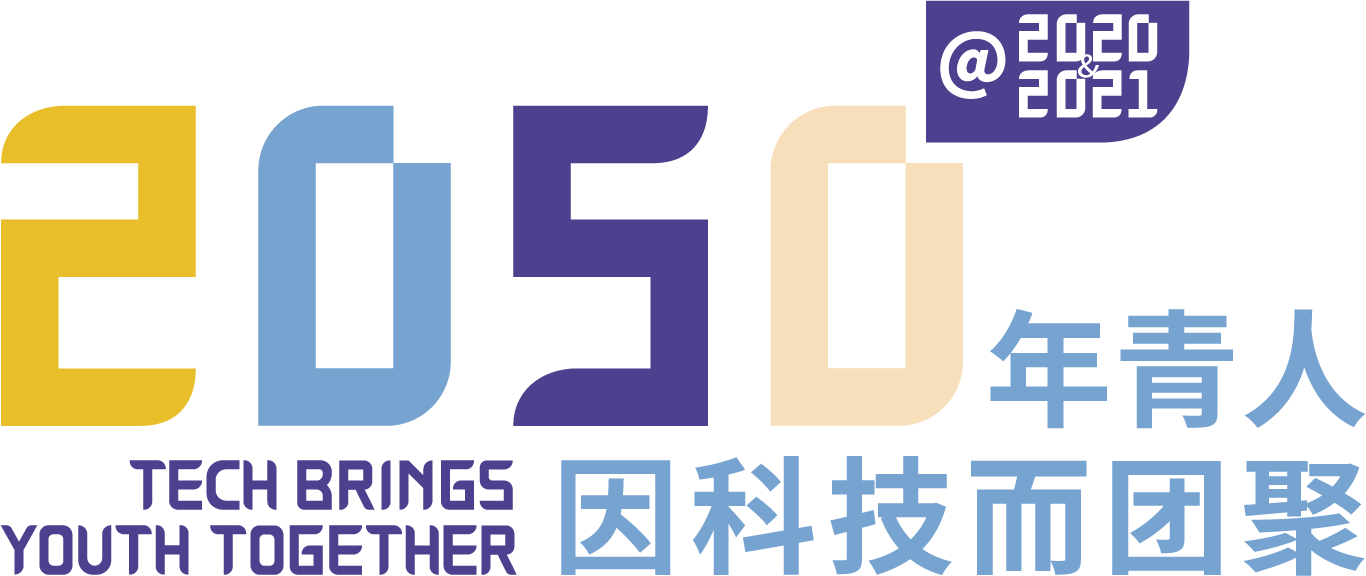 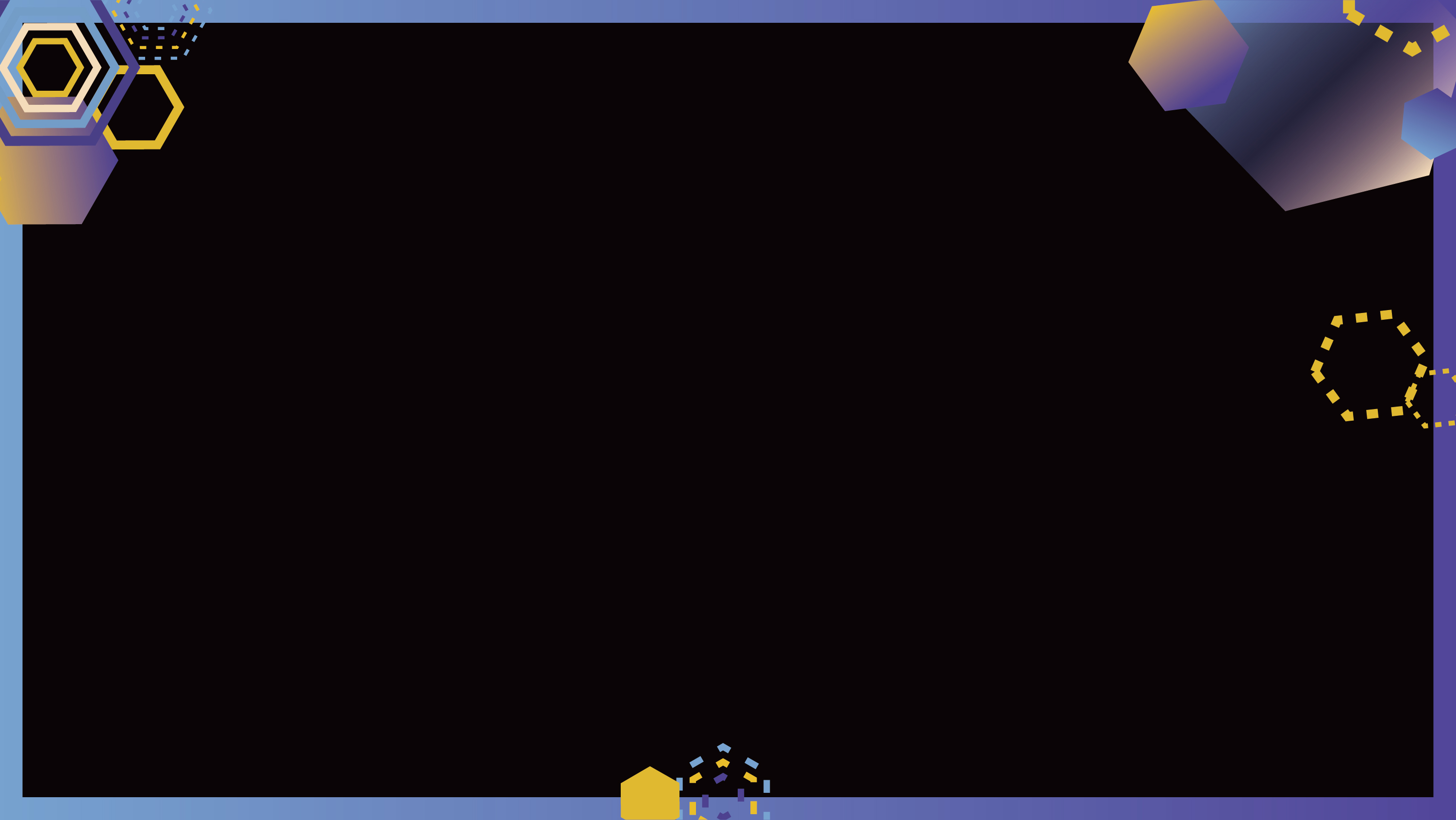 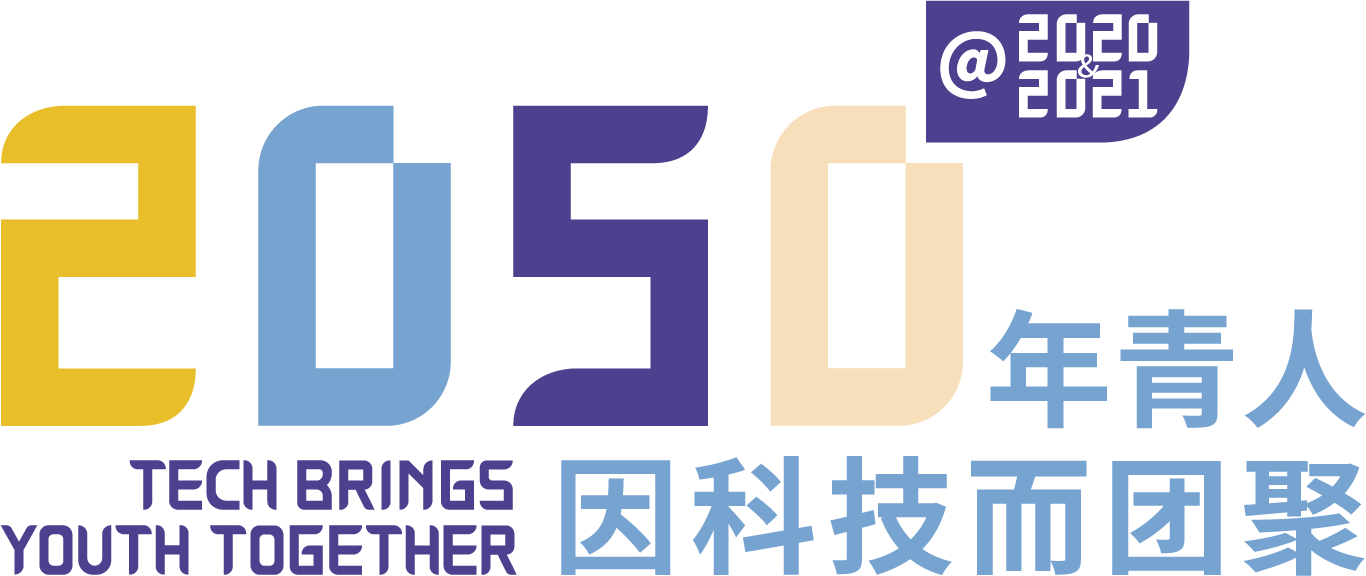 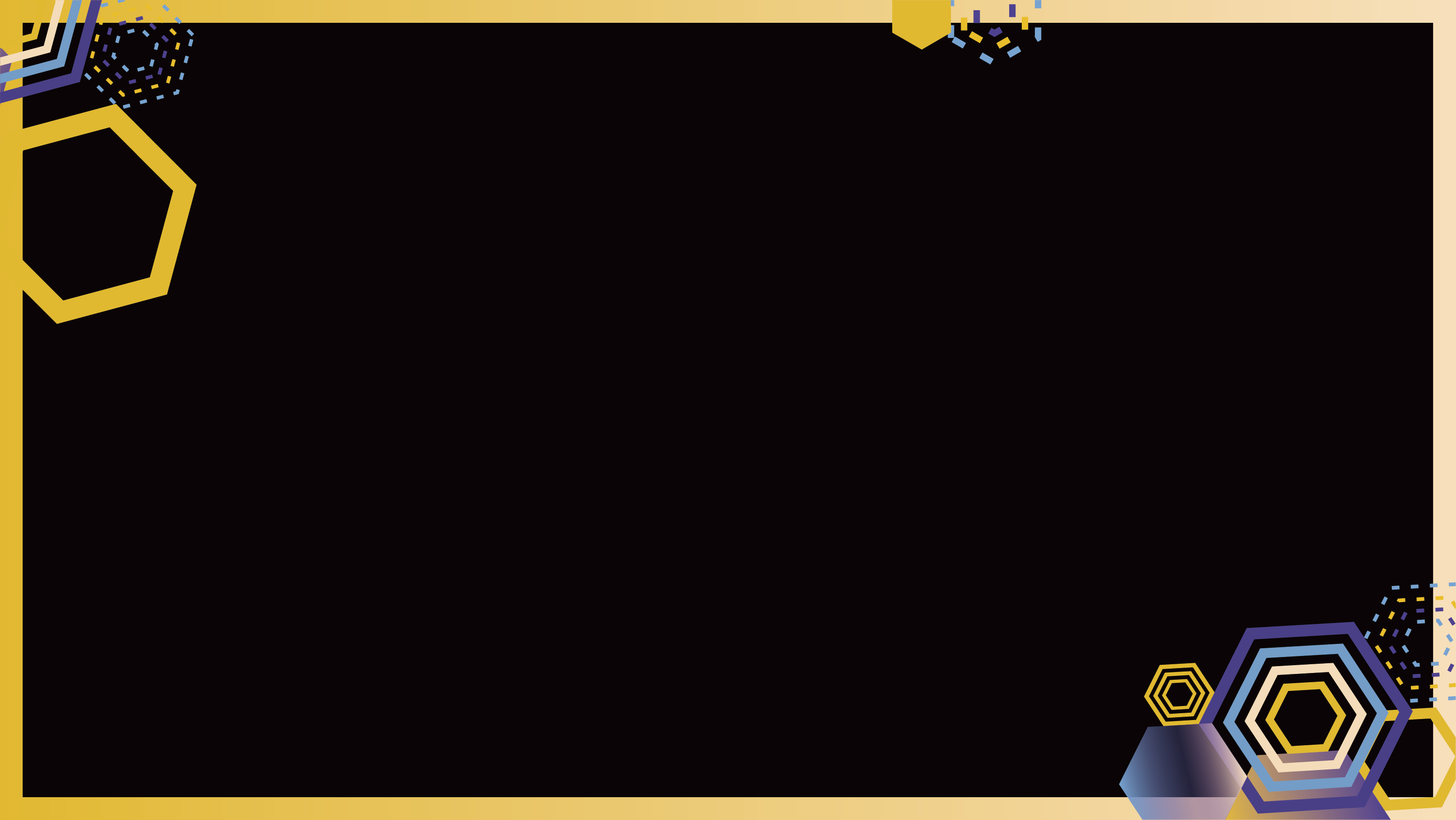 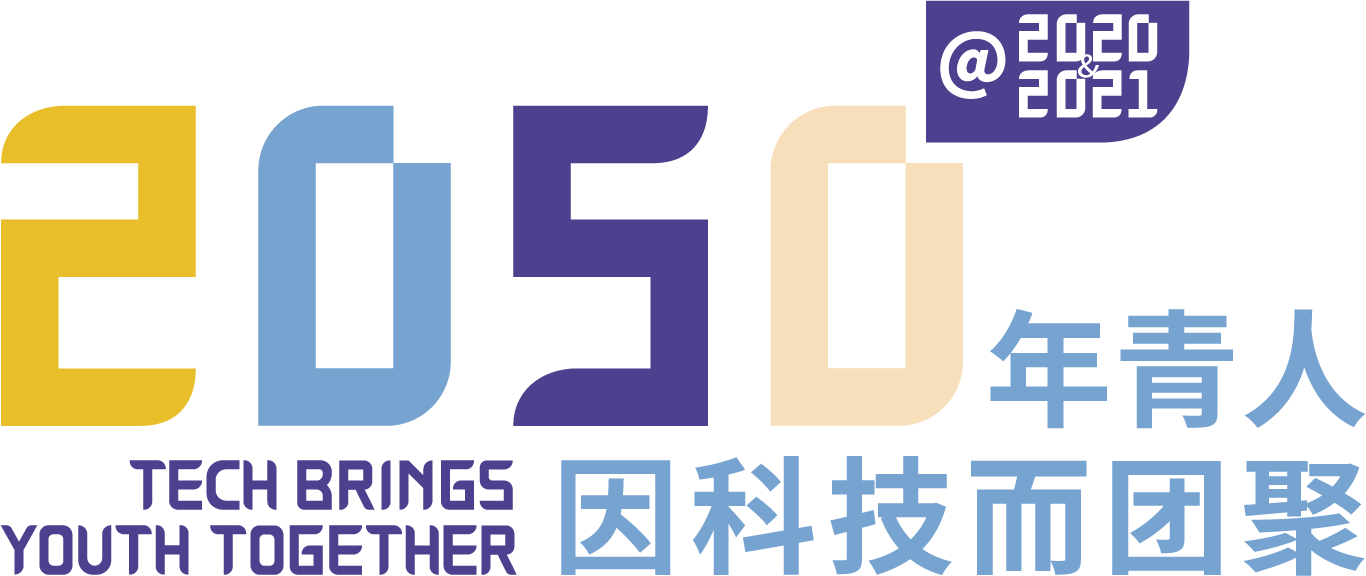 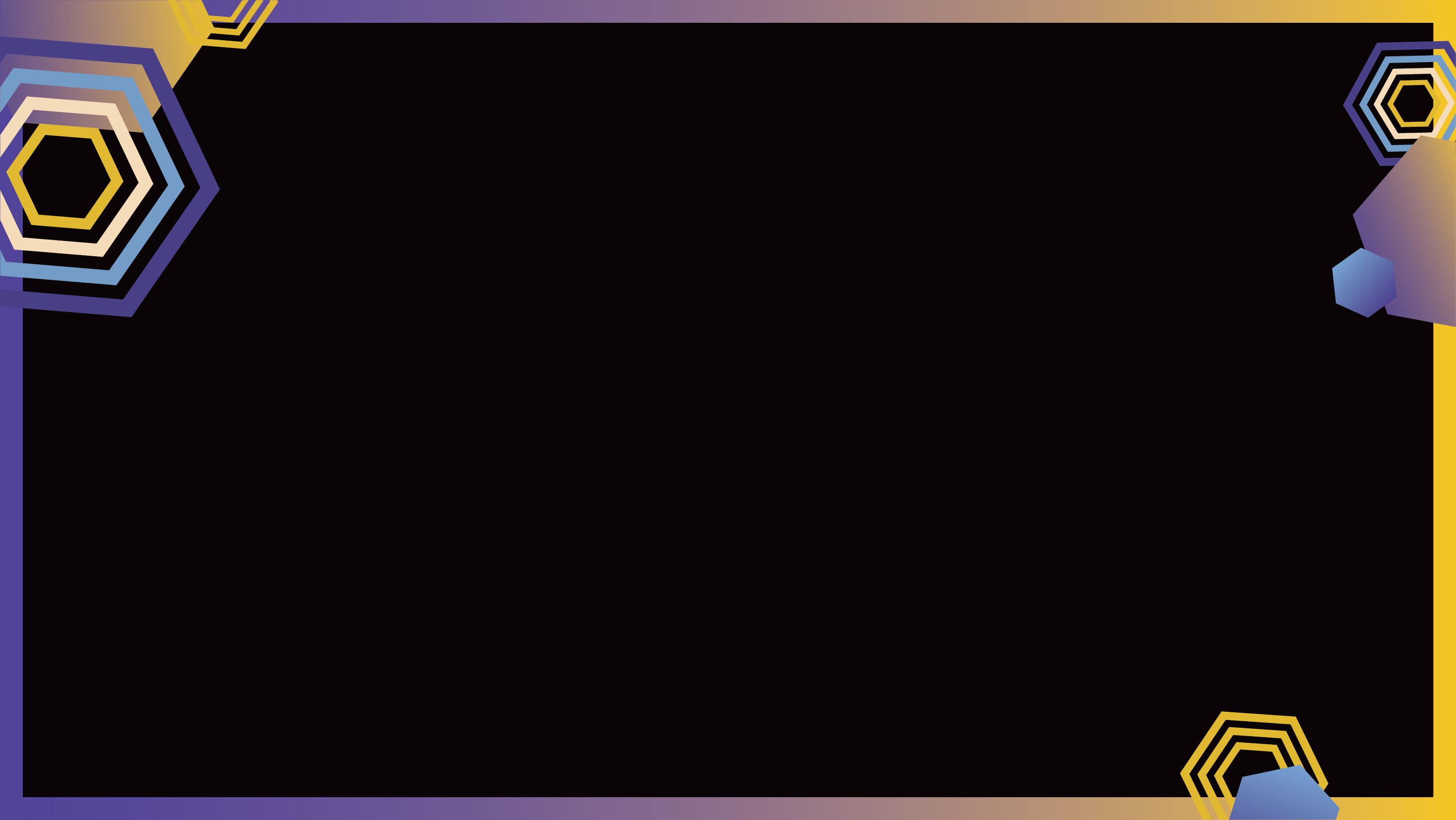 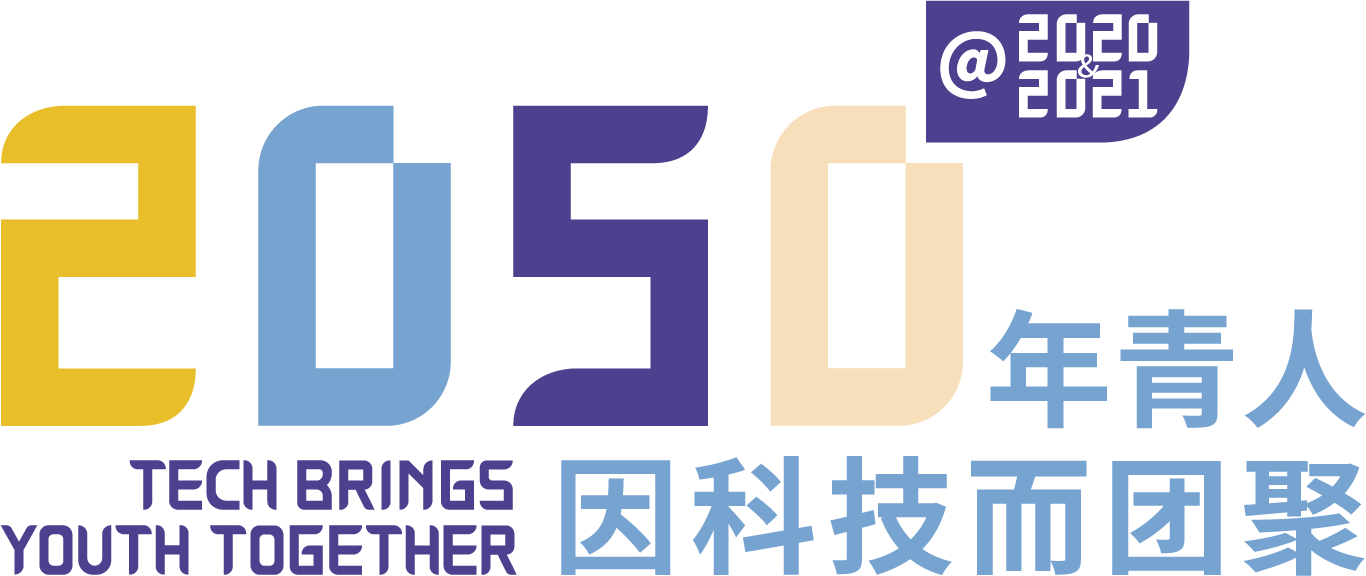 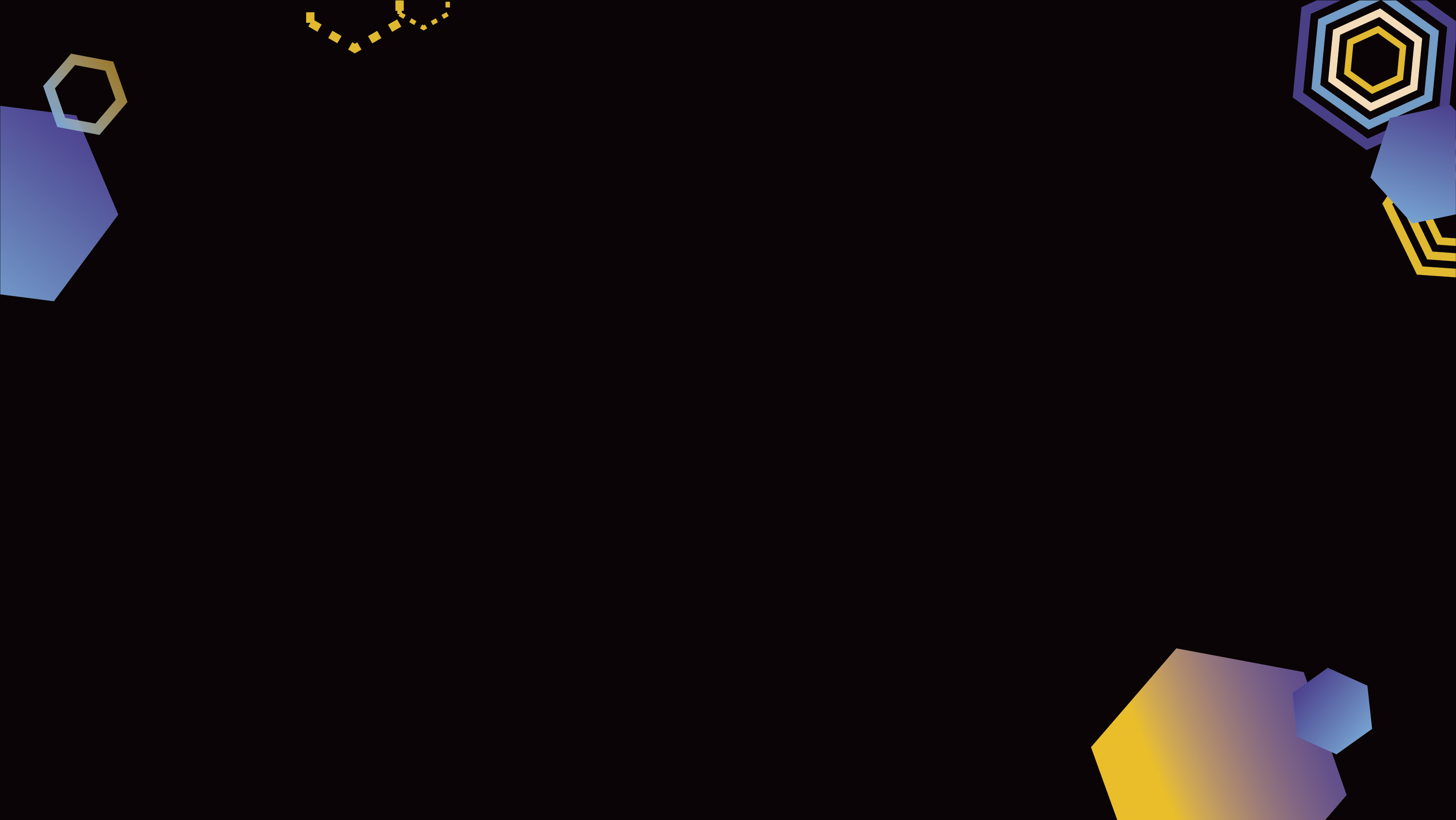 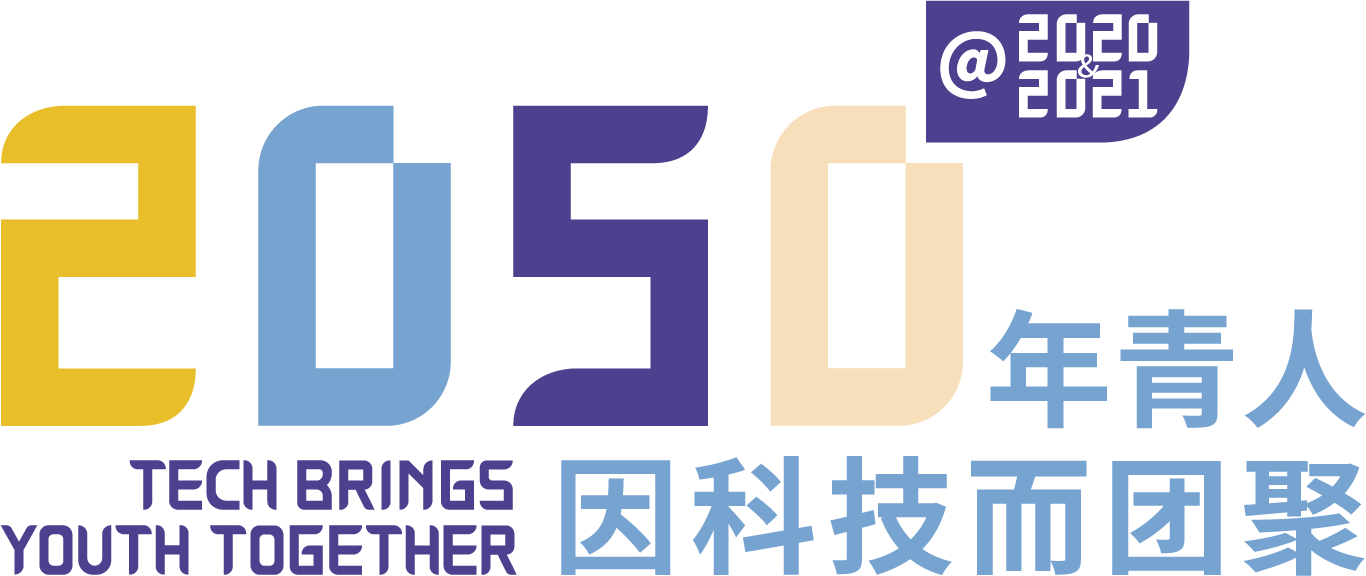 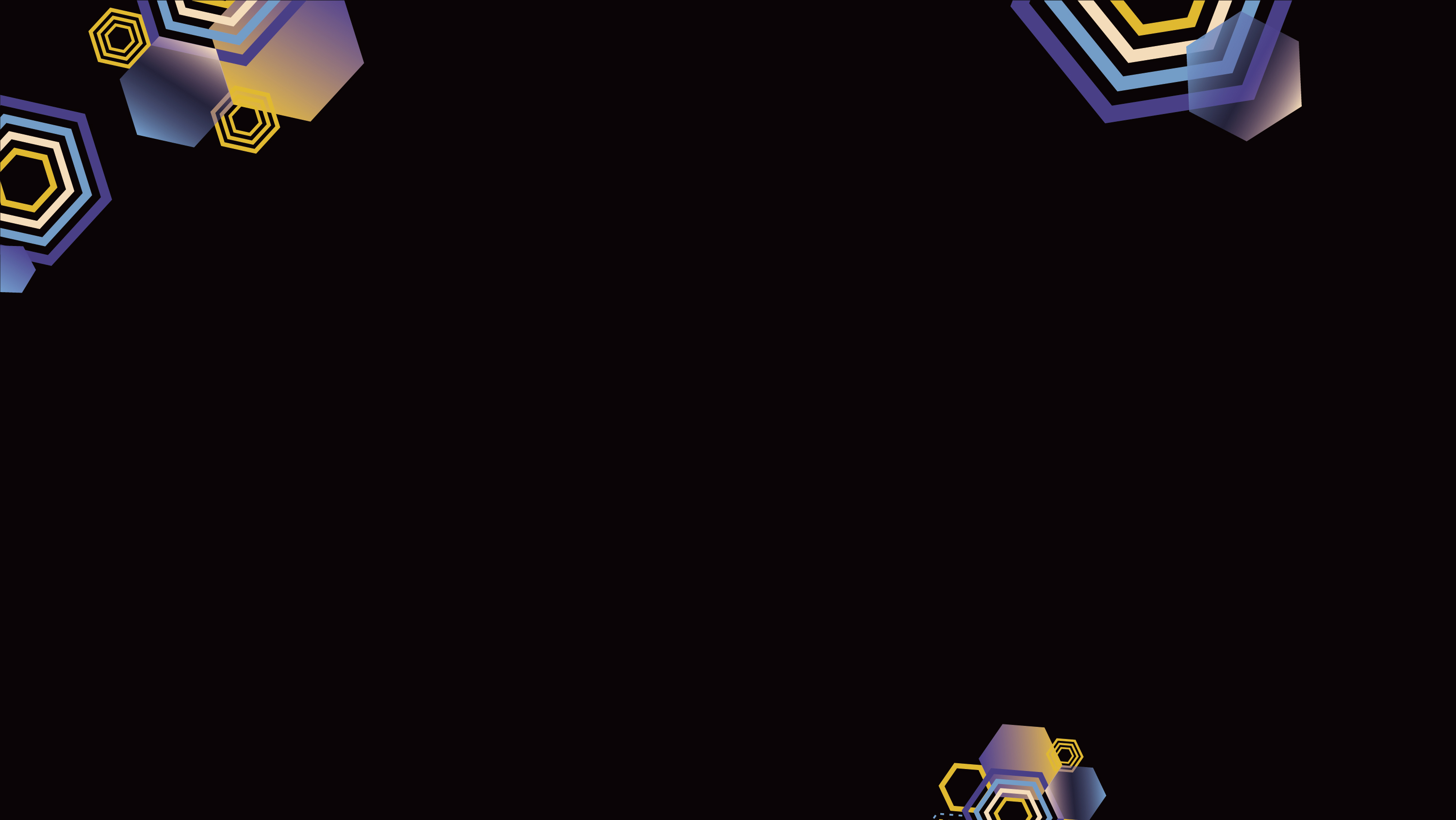 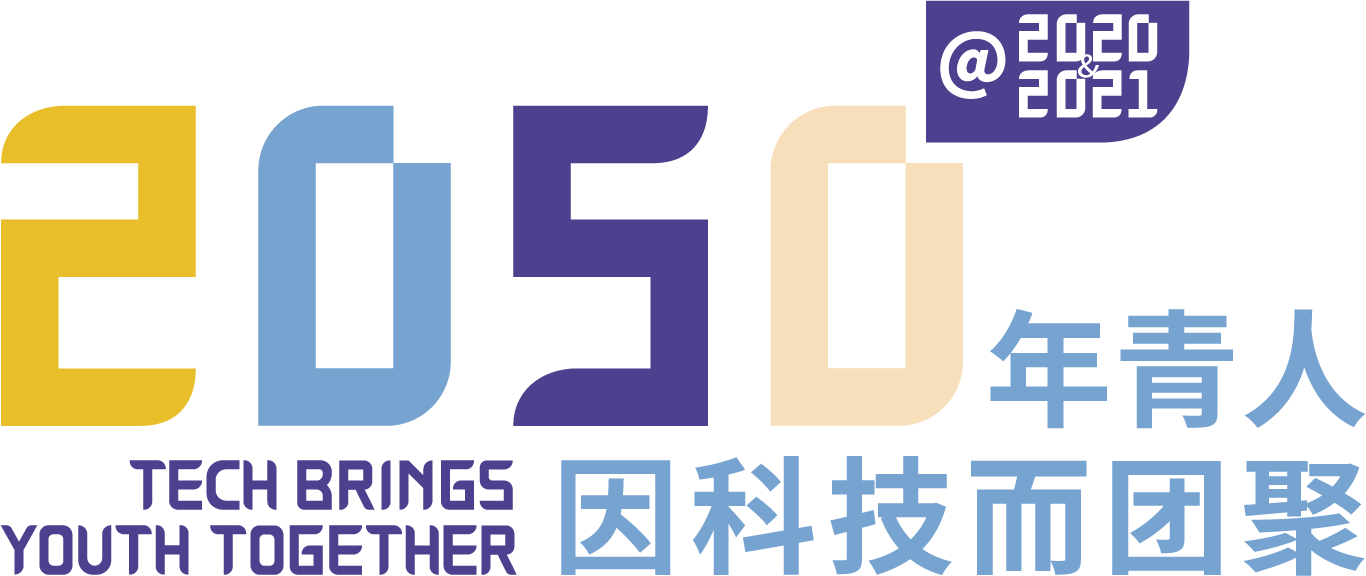 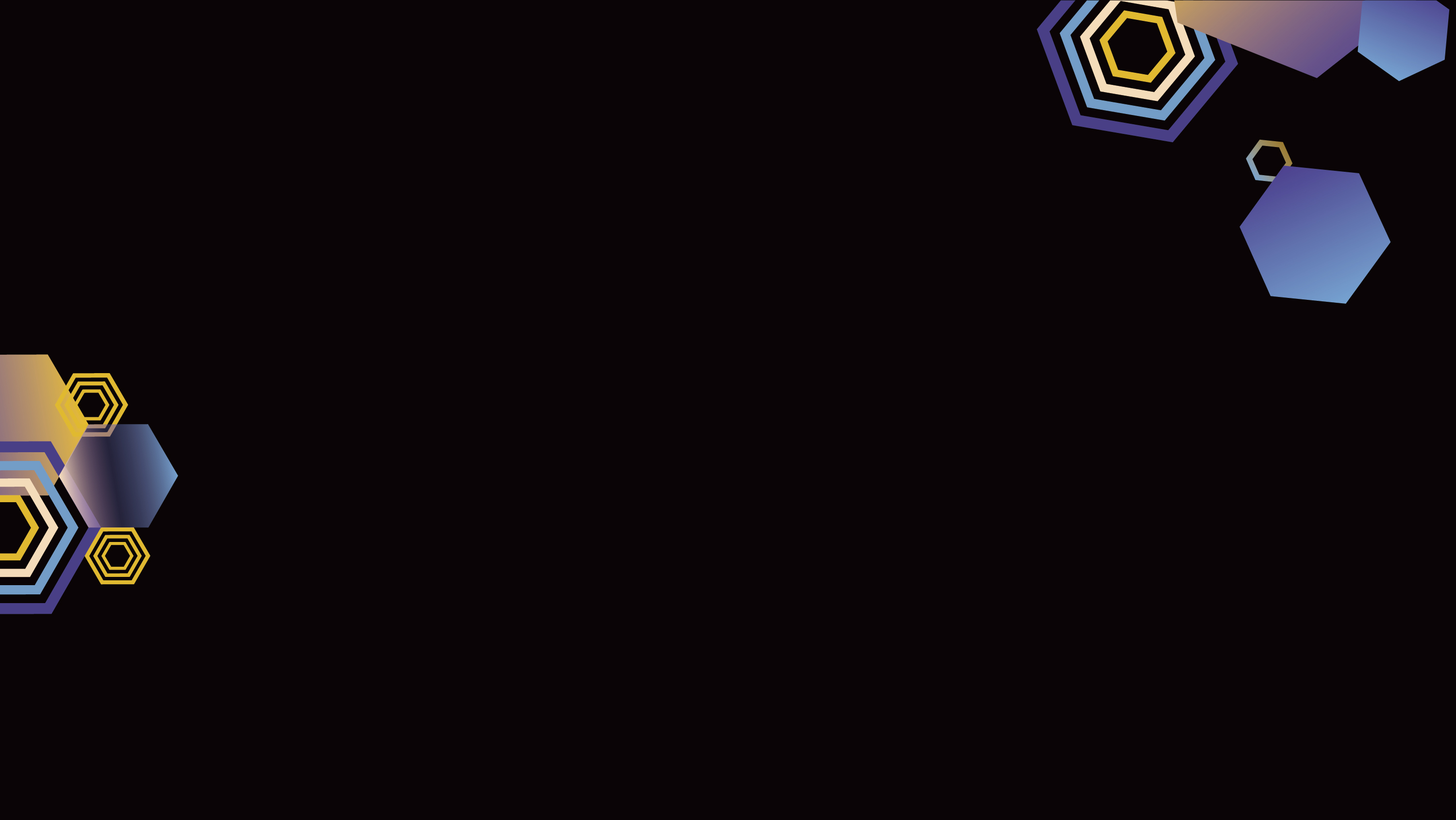 THANKS！
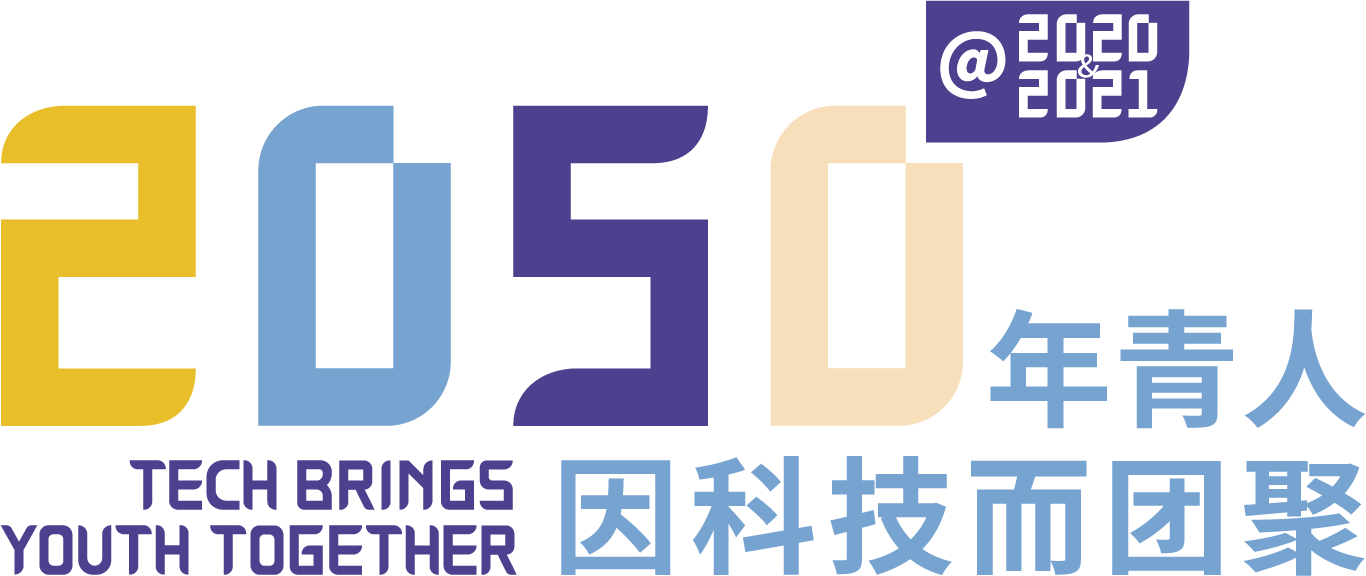